Государственные символы 
Чеченской Республики.
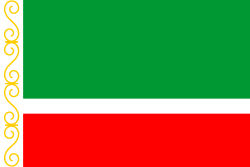 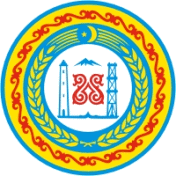 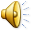 1
Выполнила  учитель нач. классов Саидова Я.Н.
Чеченская Республика – субъект Российской Федерации, входит в состав Северо-Кавказского федерального округа, расположена на Северном Кавказе, в долинах рек Терек и Сунжа; граничит: на севере – со Ставропольским краем, на востоке – с Республикой Дагестан, на юге – с Грузией, на западе – с республиками Ингушетиейи Северной Осетией – Аланией.Чеченская Республика была образована 10 декабря 1992 года.Административный центр (столица) – город Грозный.Территория Чеченской Республики составляет 15,6 тыс. кв. км.Население Чеченской Республики в 2010 году составило 1 млн. 269,1 тыс. человек.
2
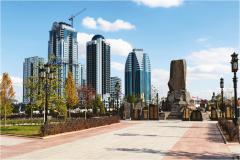 3
Город Грозный
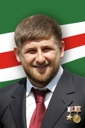 Президент 
Чеченской 
Республики 
Рамзан 
Кадыров
4
Имеет флаг, и гимн, и герб
Чеченская республика.
Как и все символы, они 
 отражают нашу жизнь.
5
Герб
Чеченской 
Республики
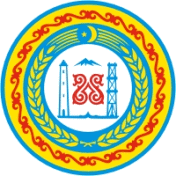 6
Описание герба Чеченской РеспубликиЛинейно-графическое построение композиции герба Чеченской Республики выполнено на основе круга в двухмерной плоскости. Цветовое решение основано на четырех цветах: красный, желтый, синий и нейтральный белый. Во внутренней части белого круга изображен символ единства, вечности в виде национального чеченского орнамента, окрашенного в красный цвет. Стилизованные горы, историческая башня вайнахов и нефтяная вышка окрашены в синий цвет. Композиционное решение - квадрат в круге. Желтые колосья пшеницы на синем фоне симметрично обрамляют внутренний круг, символизируя богатство чеченского народа. В верхней части колосья венчают полумесяц и звезда, окрашенные в желтый цвет, на синем фоне. На внешнем круге изображен красный узор из орнамента в чеченском национальном стиле, на желтом фоне. Внешняя окантовка герба синего цвета.
7
В основу композиции герба легло образное стилизованное решение, соответствующее национальному менталитету и месту чеченского народа в современном мире.Герб является официальным государственным символом Чеченской Республики.Герб установлен Указом Президента Чеченской Республики№ 125 от 22 июня 2004 г. («Положение о Государственном гербе Чеченской Республики»).Герб повторно установлен Законом № 23-РЗ от 3.06.2008 г. «О Государственном гербе Чеченской Республики», принятым Народным Собранием Парламента Чеченской Республики от 15 мая 2008 г.
8
Флаг Чеченской Республики
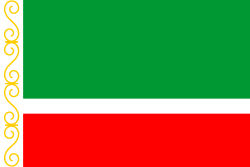 9
Государственный флаг Чеченской Республики 
представляет собой прямоугольное полотнищеиз трех горизонтальных полос: верхней — зелёного цвета — 65 см, средней — белого цвета — 10 см и нижней — красного цвета — 35 см; у древка — вертикальная белая полоса с чеченским национальным орнаментом шириной 15 см. Флаг по всему контуру обрамляется золотой бахромой. 
Отношение ширины флага к его длине — 2:3.
10
История
Северо-Кавказский эмират и первый чеченский флаг.
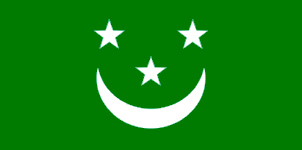 11
Флаг ЧИАССР (1937—1944 гг.)
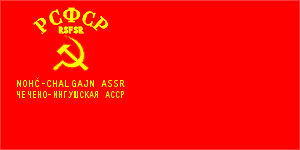 12
Флаг ЧИАССР (1957—1978 гг.)
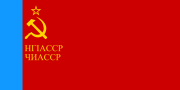 13
Флаг ЧИАССР (1978—1991 гг.)
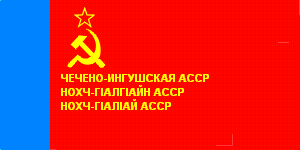 14
Вариант флага Ичкерии (с гербом)
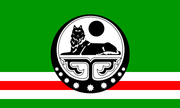 Государственные символы Чеченской Республики.
15
Флаг пророссийской оппозиции в Чечне
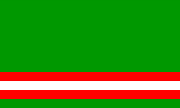 16
Что такое гимн вообще?
Песня главная в стране!
17
Харцоно ц1е тесна, хийла хьо ягарх,
Нохчийчоь ца йоьжна - г1аьттина яха.
Кавказан ткъес хилла - маршонан ага,
Хьан лаьттан сий дина яхь йолчу наха.

Барт болу хьан къаьмнаш - мах боцу беркат! -
Хьо йоцург Нана яц, нохчийн халкъ хьаста.
Тхан дахар, тхан дерзар Даймехкан кхерчахь
Декъалдар доьхуш ду, Далла беш хастам.

Башламан баххьашка дайн синош дуьссу,
Органан тулг1ено ненан мотт буьйцу.
Исбаьхьа совг1ат хьо, азаллехь делла -
Шатлакхан илли ду тхуна ницкъ белларг!

Къинхьегам, хьан хьуьнарш хазделла шайна,
Халкъаца лерам бар кхаъ хуьлда хьуна.
Машаран г1аролехь ирсан некъ тайна,
Сий долуш Нохчийчоь ехийла тхуна!
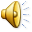 18
Спасибо
 за внимание!
19